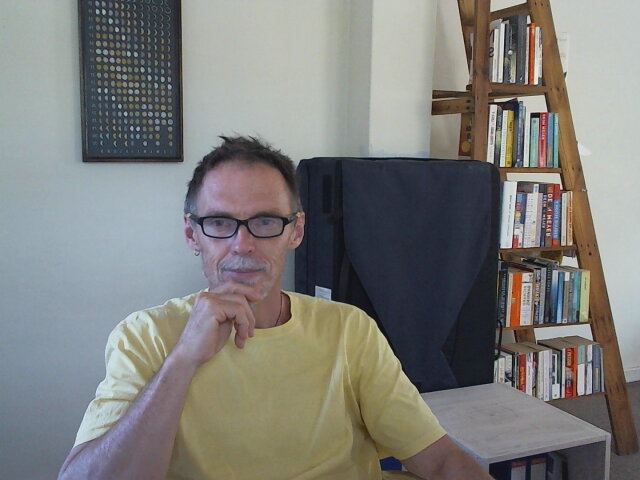 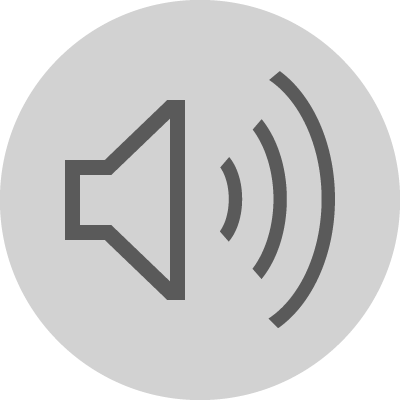 Anthropogenic Climate Change in Umzinyathi District Municipality
Piotr Wolski

wolski@csag.uct.ac.za

Climate System Analysis Group
University of Cape Town
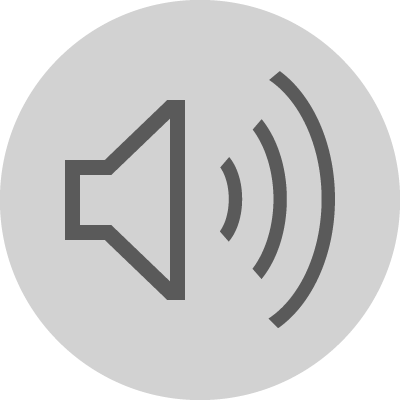 Outline of the presentation
a bit of background to Anthropogenic Climate Change 
The ways climate change affects extreme weather-related events
Preliminary analysis of projected changes in climate for Umzinyathi
Implications for weather risk management and response
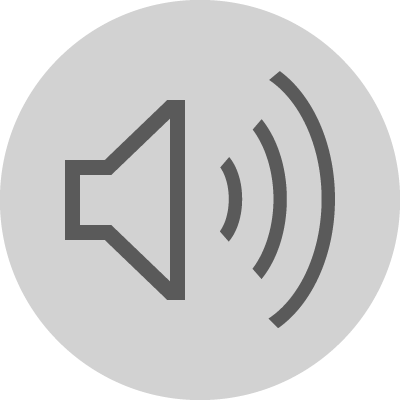 Anthropogenic climate change
The debate is over – climate change is real, caused by humankind
Carbon dioxide emissions
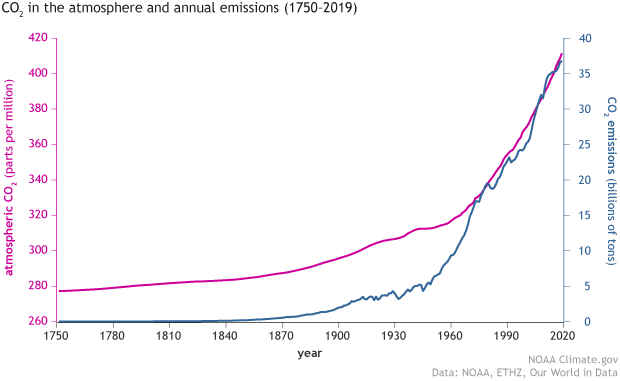 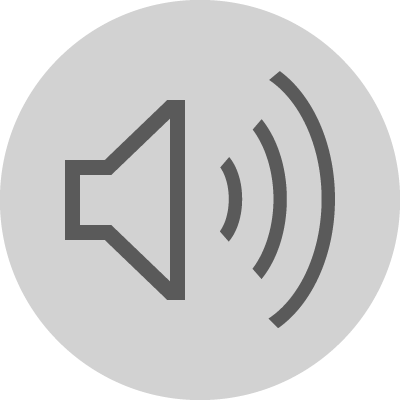 Climate Change: Where are we now?
Global mean temperature risen by 1.2 °C since 1900
Warmest period for last 10,000 years
Most of this warming since 1970s and accelerating
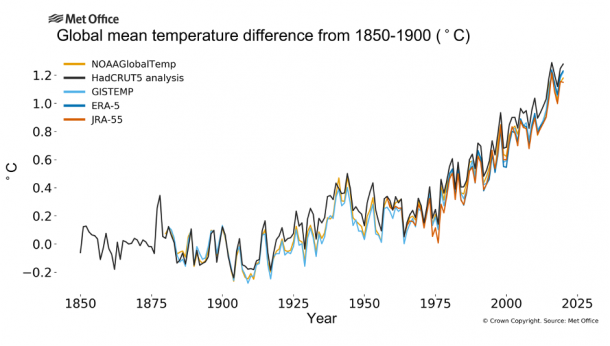 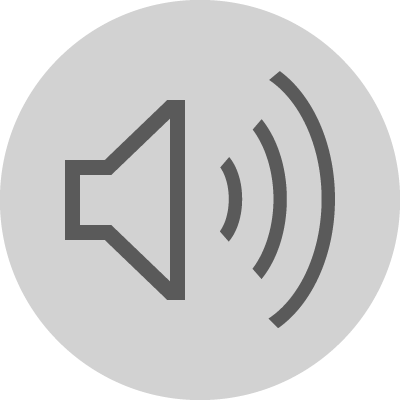 Global climate change?
Climate change is global, but manifests locally:
example: declining rainfall in Cape Town
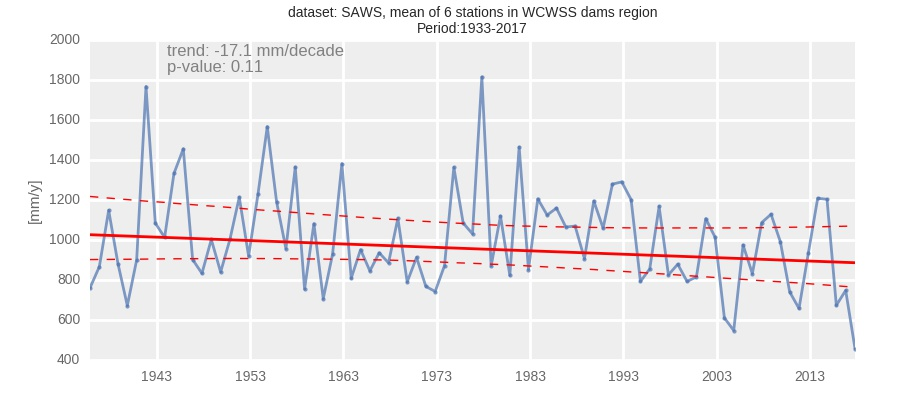 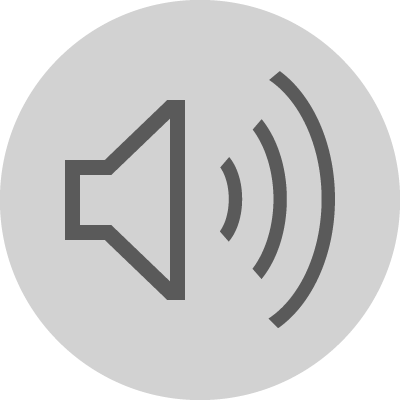 Climate change and climate risk
Climate change alters the likelihood of destructive weather 

No climate change
Equal chance of any number

Climate change
Dice become loaded
Greater chance of higher numbers
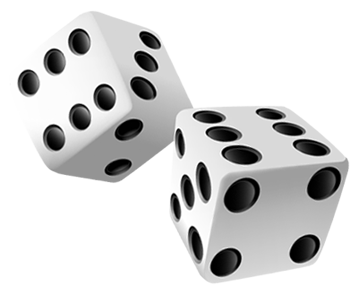 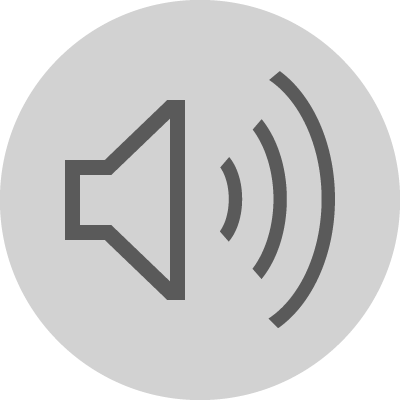 Climate change and climate risk
Climate change alters the likelihood of weather conditions

No climate change
extreme events  - floods, storms, droughts - happen once in a time

Climate change
events still happen once in a time
but slightly more frequently, and with slightly higher intensity
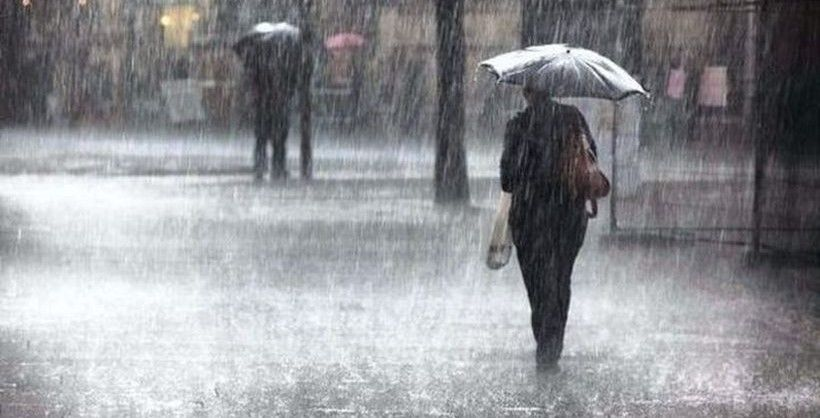 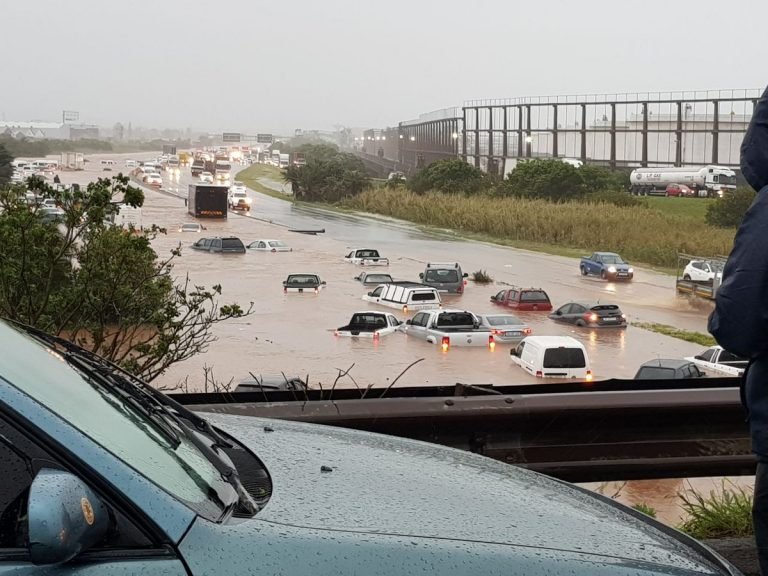 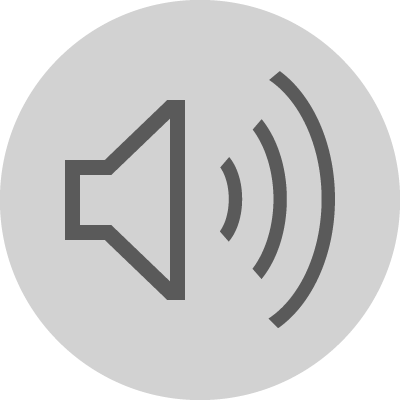 Climate Change: Where are we now?
Climate has changed already, and we are experiencing impacts already!

The remaining question is: 

how much will climate still change?

and

how to adapt?
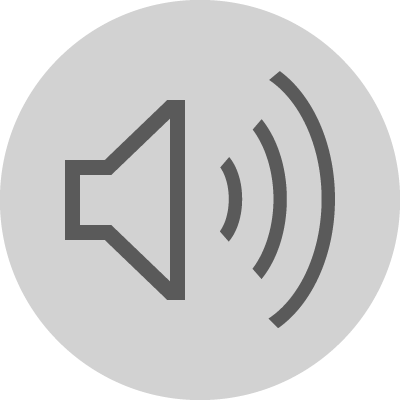 Climate Change: Where are we going?
Greenhouse gas emissions still rising
They will continue to rise - how much? depends on all of us!
Global temperature will continue to increase
Regional and local temperature and other climate variables will follow
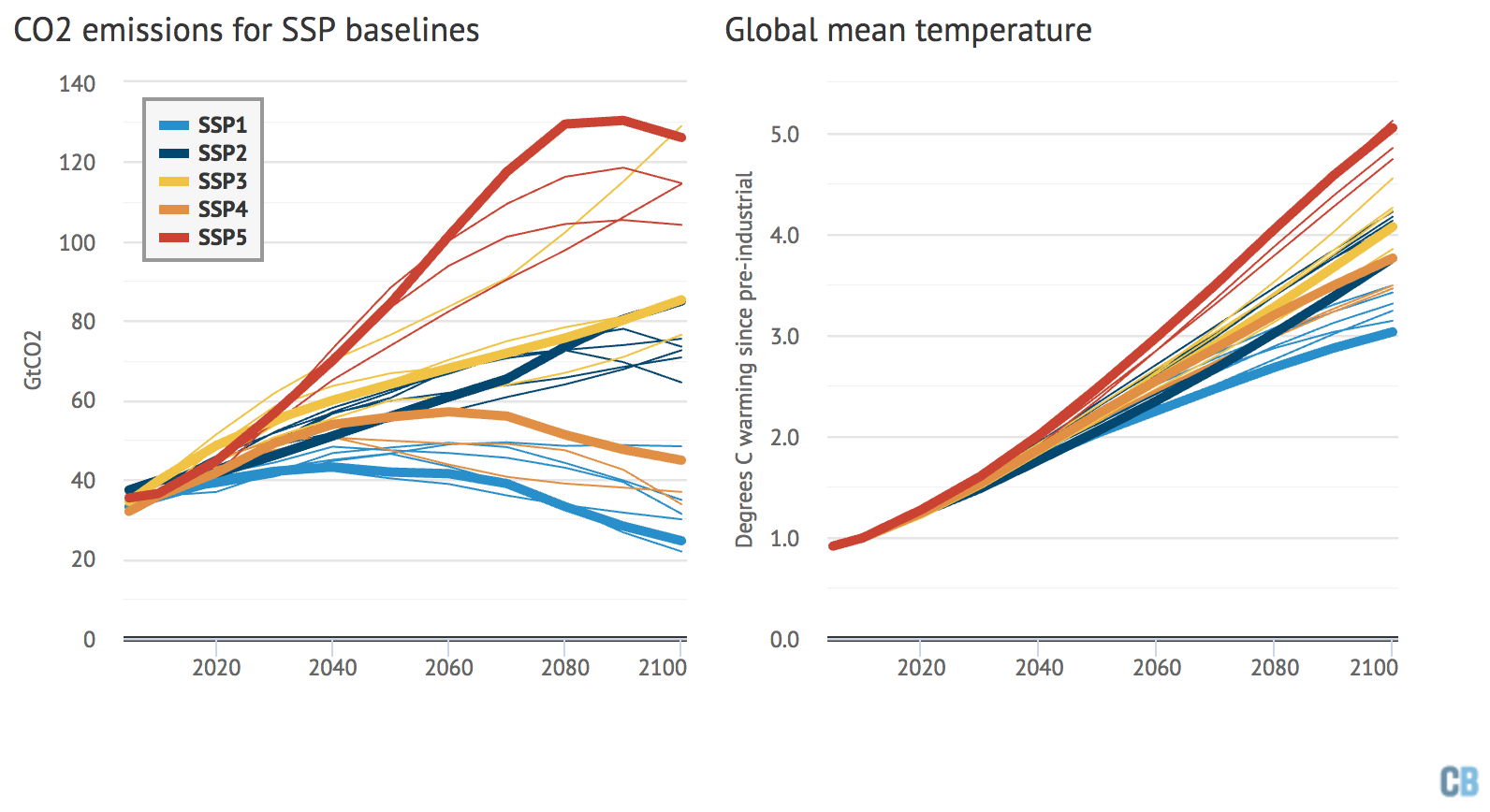 Which future? depends on:
policies
technology
our “choices”
now and in near future
Even if we stop emitting immediately - climate will continue changing for some time!
Reduction of emissions - local vs. global
climate change is global, but it affects every locality
(some more, some less)

local change in emissions has little global effect
also
local change in emissions has little local effect

but
global change in emissions - requires all locations to change!
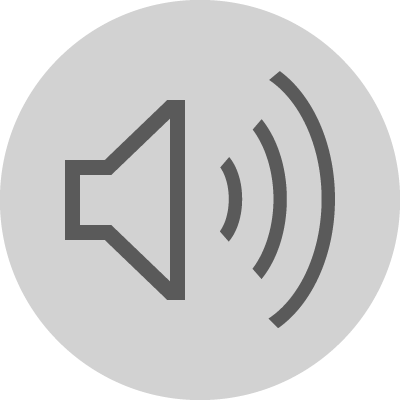 How do we predict future climate?
we use climate models - a specialized computer software
and consider current and future emissions of greenhouse gases
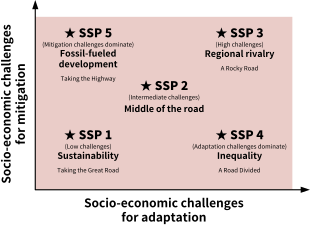 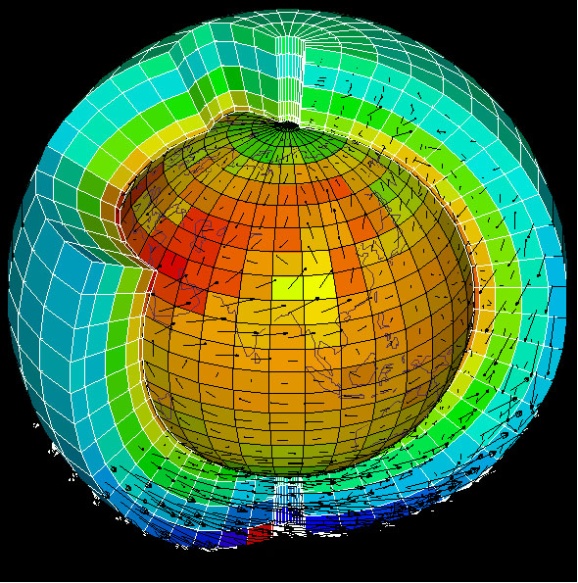 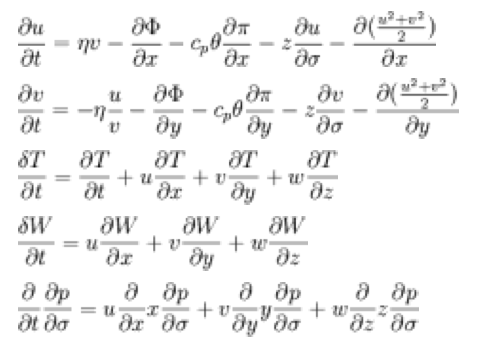 to generate (unfortunately uncertain) projections
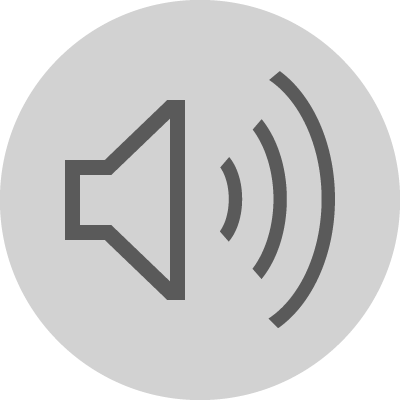 So what do the projections say?
air temperature at Umzinyathi
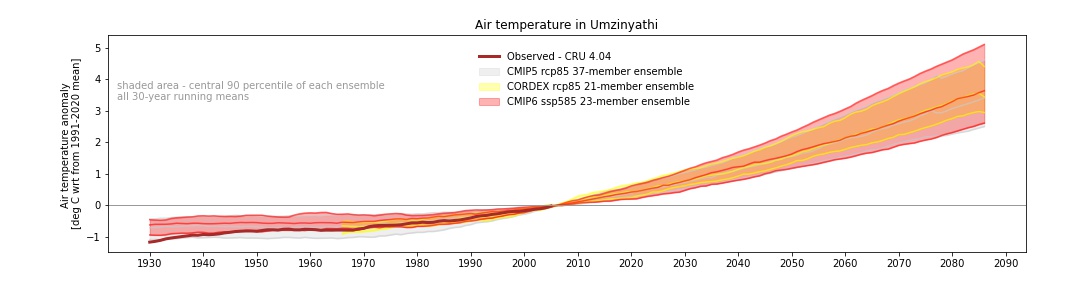 We are here
(average of last 30-years)
Light Red: Climate Model AverageClimate Model Range
Dark Red: Observed temperature
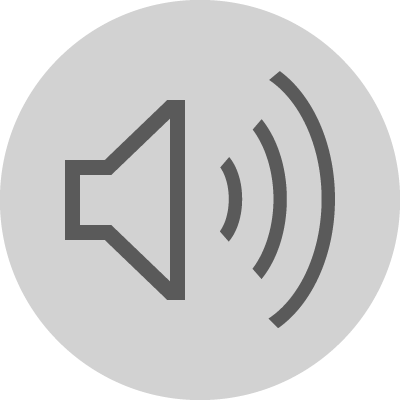 So what do the projections say?
Rainfall in Umzinyathi
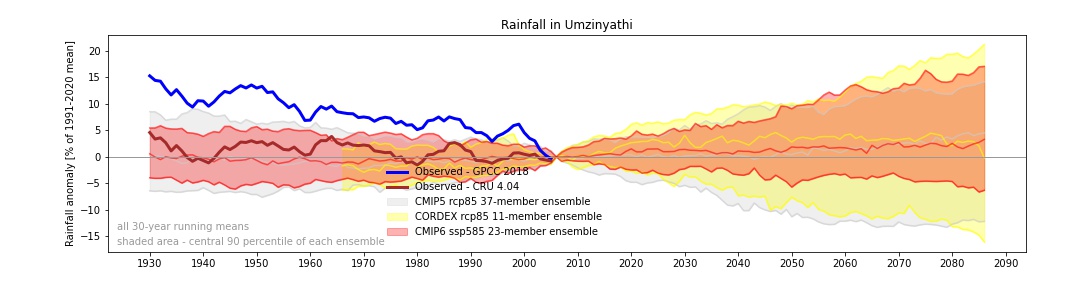 Dark Red: Observed rainfall
Light Red: Climate Model AverageClimate Model Range
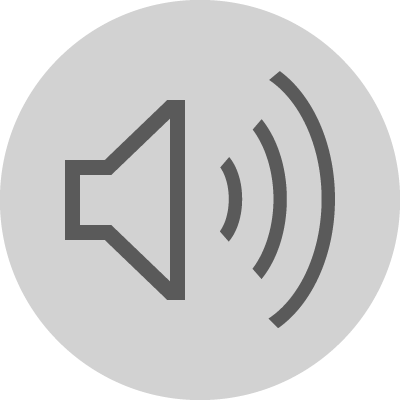 What about events of concern?lightning
Lightning as a climate risk is not well known, unfortunately - and it requires more research
What we “more or less know” is this:
conditions for lightning increase with air humidity and a number of other meteorological variables
these increase with air temperature
~40% increase in the number of thunderstorms for every 1ºC warming
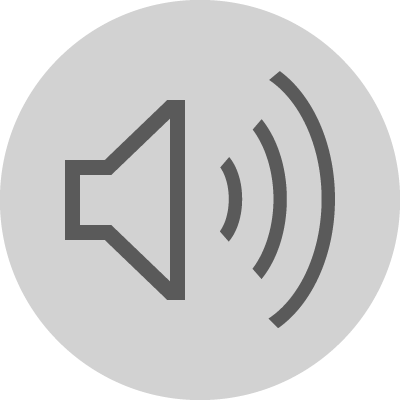 Lightning projections
Days with conditions suitable for lightning at Umzinyathi
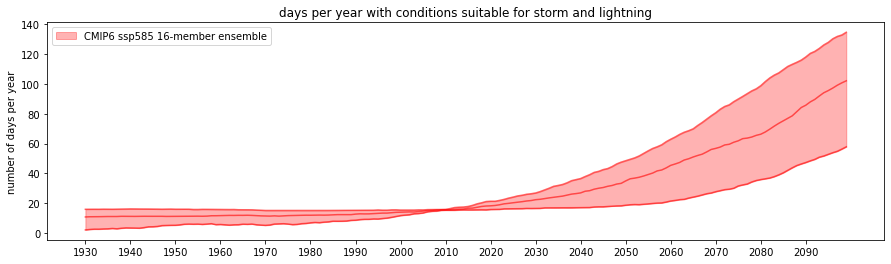 based on relationship between lighting and specific humidity from: Harel, M., & Price, C. (2020). Thunderstorm trends over Africa. Journal of Climate, 33(7), 2741–2755. https://doi.org/10.1175/JCLI-D-18-0781.1
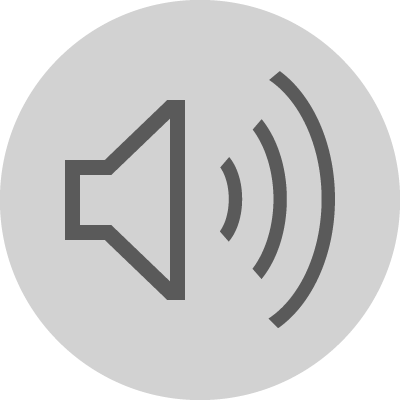 Lightning projections
Change in lightning in 2100 compared to 2000s
in a model simulation
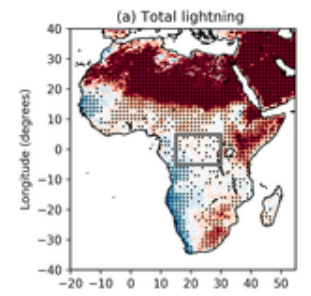 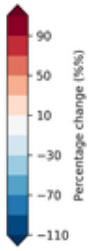 more than 50% change!
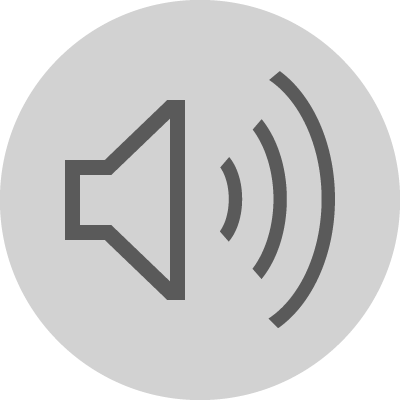 Figure from: Finney, D. L., Doherty, R. M., Wild, O., Stevenson, D. S., MacKenzie, I. A., & Blyth, A. M. (2018). A projected decrease in lightning under climate change. Nature Climate Change, 8(3), 210–213. https://doi.org/10.1038/s41558-018-0072-6
What about flood?
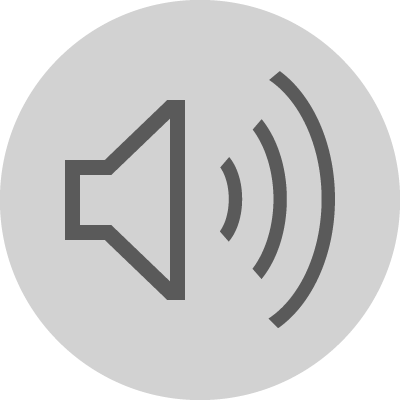 Non-climatic factors in flood risk
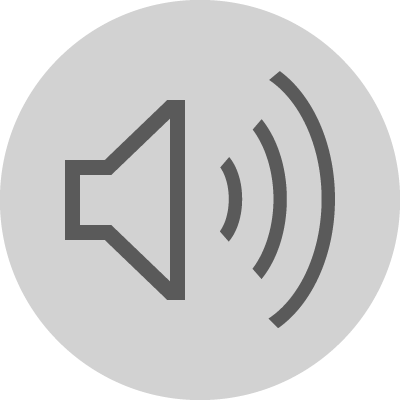 Flood and climate change
Flood as a climate risk is well researched, and dependent almost exclusively on rainfall.

In general - atmospheric physics indicate that warming leads to increase in extreme rainfall and thus flooding.
(warmer air can hold more moisture, and that can be rained more rapidly)

Unfortunately, however, there is a large uncertainty in projecting future rainfall.
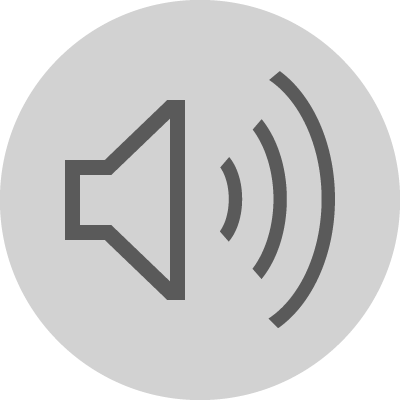 What about flood?
Intensity of rainfall events at Umzinyathi
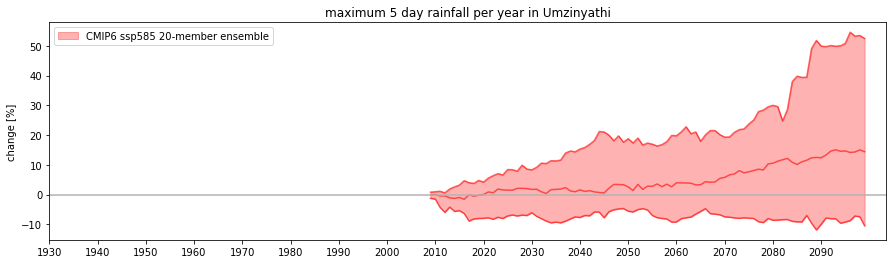 There is quite some uncertainty, but higher than currently intensities dominate, suggesting higher likelihood of flood
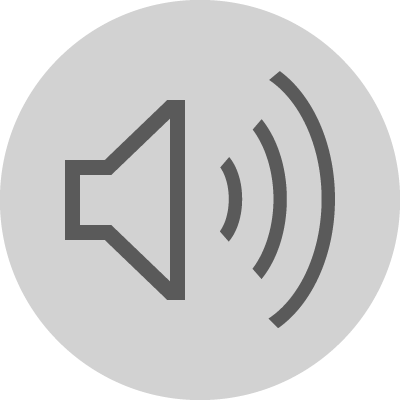 Messages from previous, country-wide climate change assessment:
Extreme rainfall events in summer rainfall region of South Africa show 
a tendency towards increasing in frequency annually, 
and especially in spring and summer,
with a reduction in extremes in autumn.
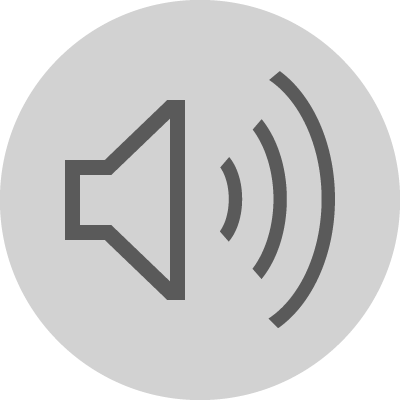 Projected changes in Umzinyathi weather
Summary of initial analyses:
Rainfall – uncertain, but wetter future seems more likely
Temperature – warming trend
Increasing lightning risk into the future highly likely
also, increase in weather drivers of flood is likely
droughts cannot be excluded!

Additional analysis that could be done:
development of a locally-specific, comprehensive lightning projections
evaluation of flood risk with a comprehensive hydrological model, accounting for climatic and non-climatic factor
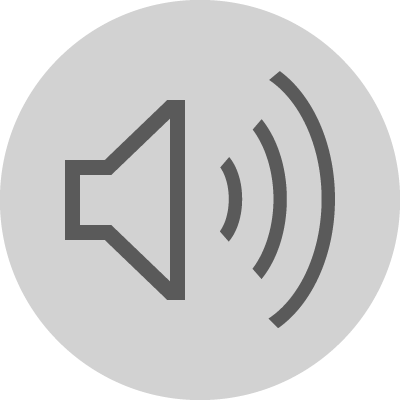 Implications of Climate Change for Adaptation
lightning
enhancement of behaviours that avoid exposure to lightning
Infrastructural interventions???

flood
storm drainage improvement and maintenance
informed flood-sensitized land management practices, locally and in headwaters
wetlands preservation and management
avoiding construction in floodplains
Other actions???
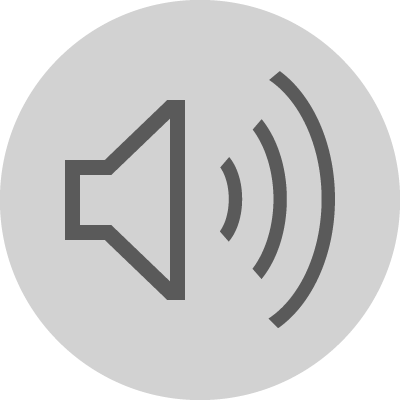 Thank you
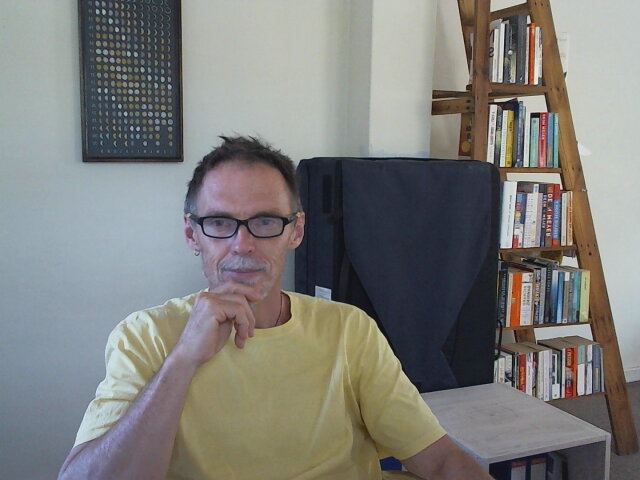 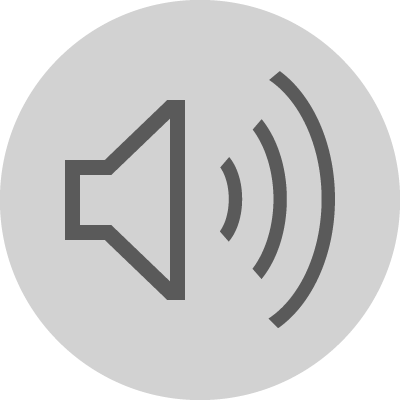